Improving Your Business’s Profitability
Learn how to analyse your pricing on products and services to focus on profits.
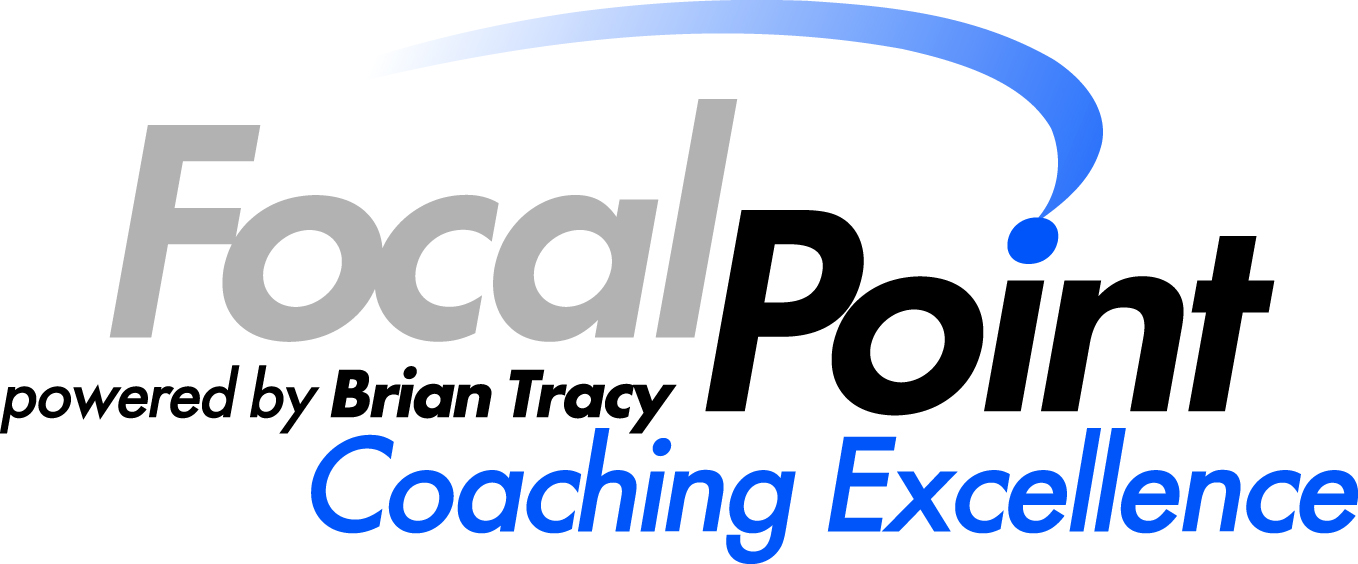 As a Certified FocalPoint Business Coach Eloise works with a broad spectrum of clients to increase their sales, profits, efficiencies and more in their businesses.  
She brings  over 28 years of award winning experience, from various leadership roles in the distribution, manufacturing and service industries .
Eloise has presented dozens of workshops to hundreds of professionals and business owners increasing their effectiveness and business results. 
 She also specializes in working one on one and in group to help her clients achieve massive success in their business.
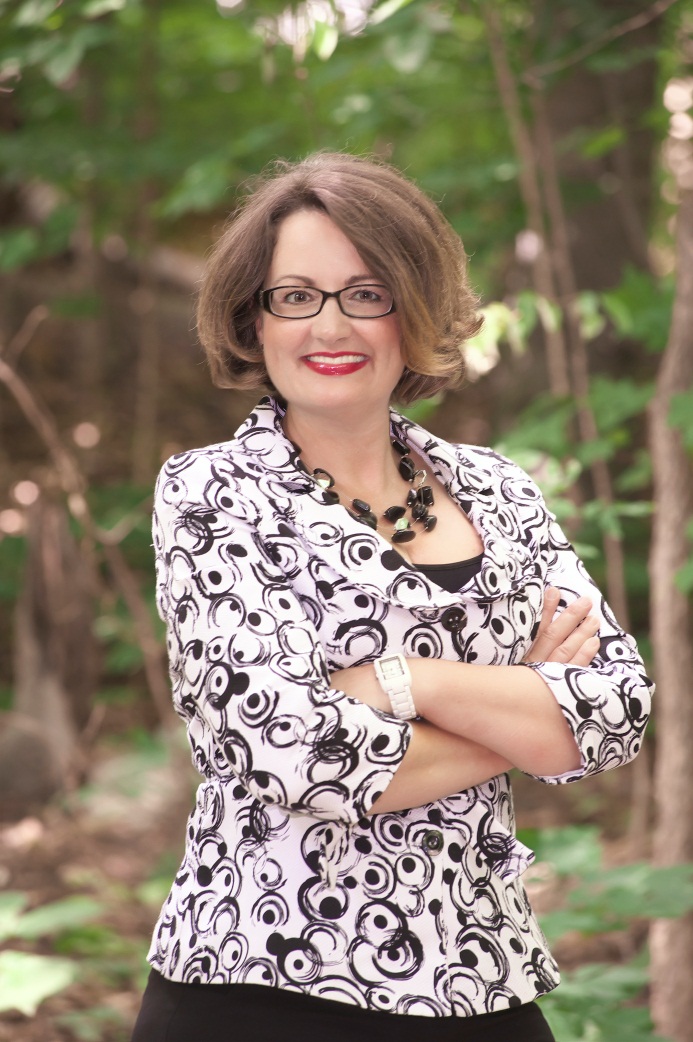 Eloise Pasianotto CMA MBA
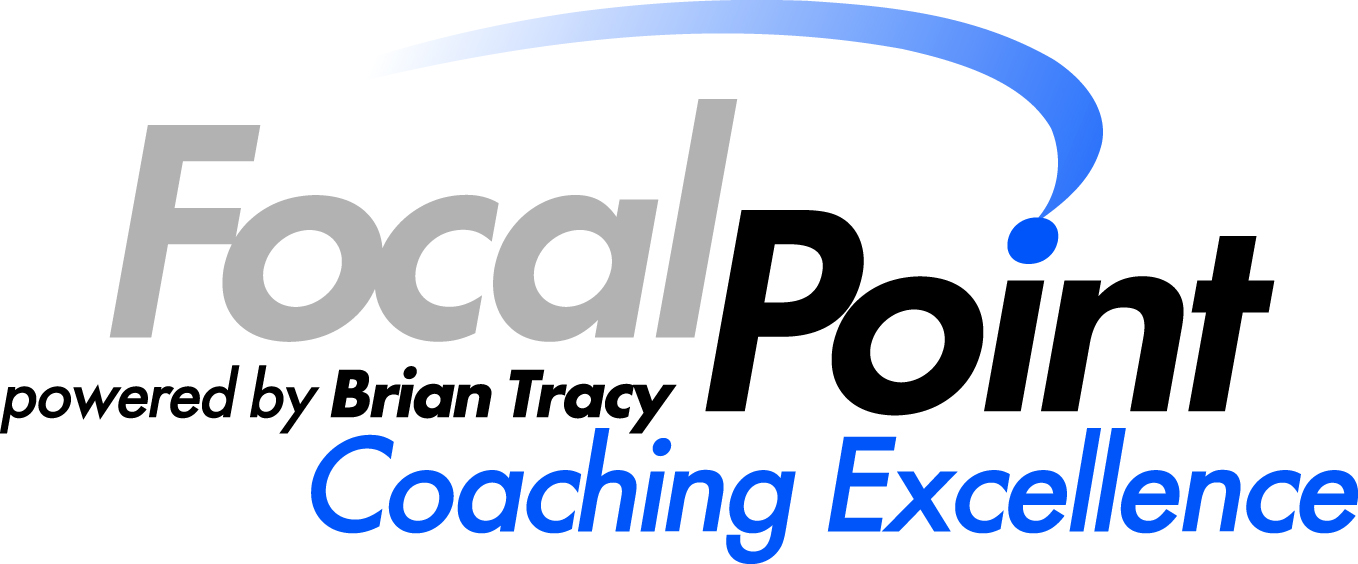 “Focusing on Success”
How can you increase Profits?
Objectives today:
Understand the impact of Costs and Expenses on your Breakeven point.
Learn the impact of gross margin and cost mark up methods on your profitability.
Build a pricing model to understand the impact of pricing and the affect discounts have on your business
Agenda
Definitions of key terms and some questions
Cost Mark up and Gross Margin Pricing Methods
Pricing Model
Affect of Discounts
Next Steps
Definitions
Cost of Goods Sold = the sum of the costs related to the products or services sold
Fixed Costs  e.g. equipment
Variable Costs are volume 
    related  e.g. materials
Classification and Assigning
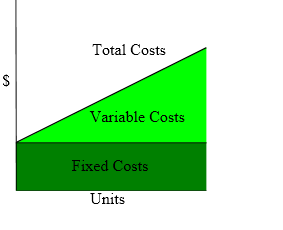 How are you defining and allocating  your costs?
 What level of review do you have in place?
Definitions
Gross Profit = Difference between Sales and Cost of Good Sold
		
Gross Margin 
 Generally is stated in percent  
Gross Profit divided into Sales
Gross Margin Dollars is the same as Gross Profit
Sales    =                125.00                                                                                                                         COGS   =                  75.00                                   Gross Profit  =        50.00
Gross  Margin  =         40%                                      (50/125*100)
How have your margins been tracking?
Definitions
Expenses
Fixed Expenses e.g. headcount
Variable Expenses e.g. office supplies, travel
Discretionary
What are your biggest expenses? 
How much discretionary spend do you have? 
How are you controlling them?
Definitions
Contribution Margin (Dollars)
Sales less variable costs
Excellent to use to compare what products or services contribute more to your profitability 
Analyze for opportunities to reduce costs
What are your Contributions Margins by Product or Services?
Check Point
Know your total fixed costs and expenses
What makes it up?
This number is a key baseline number that you must recover through profits
Look for ways to minimize these
Ideas?
What is your Number?
Definitions
Break Even = What volume of units do you need to sell to recover all your fixed costs and expenses?
Calculate Total
For each Product or Service
What is your break even level?
Break Even Working Example
Selling price = $125.00
Fixed Costs and Expenses total = $250,000 *
Variable Cost =  $75.00 

Breakeven =  Total Fixed Costs and Expenses divided  by (Selling price – Variable Cost)

Step 1 		$125.00 - $75.00 = $50.00
Step 2                   $250,000/$50.00 =  5,000 units
Break Even Working Example
Therefore Total Sales must be at least

 5,000 units  X $125.00 =  $625,000
What is your total sales needed? How are you tracking?
Cost Mark up and Gross Margin Pricing Methods
Cost Mark –up
Add a dollar value to your Cost to determine Selling Price
Apply a factor to your costs to Determine your Selling Price
Gross Margin
Use a predetermined desired Margin to determine your Selling Price
Cost Mark up and Gross Margin Pricing Methods Compared
Cost Mark up 
Cost = $75.00
Mark up = $30.00 or 40%

Selling Price = $105.00
Calculated as:
$75.00 +$30.00=$105.00
or
$75.00*1.40= $105.00

Profit = $30.00 (28.6%)
Gross Margin
Cost = $75.00
Desired Margin % = 40%

Selling Price = $125.00
Calculated as:
$75.00/(1-.40)=$125.00



Profit = $50.00  (40%)
Cost Mark up and Gross Margin Pricing Methods Impact to Gross Profit $
Basic Pricing Model
Basic Pricing Model
Affect of Discounts
Discounts must be carefully considered to not erode profits BEFORE fixed expenses are recovered.
Next Steps To get more control over your Profits
Know your Breakeven Point 
Review your Pricing and Discounts
Understand your costs and expenses
Separate variable versus  fixed
Plan in place for  regular review and reduction *
Analyze your products and services
Know your Profit generators 
Address your Profit eaters

Tools to help
Pricing matrix model
 * PIC  Profit improver Checklist for Costs and Expenses
Thank you
For letting me share some concepts with you .

I hope you take action and have a positive effect on your business!

If you would like to receive 
Pricing model template
PIC Profit Improver Checklist 
Questions and/or more information

Please contact me at either: info@effectiveprofessionalconsulting.com
Or call 289-553-0241

Have a profitable 2013!

Eloise Pasianotto CMA MBA
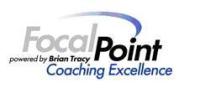